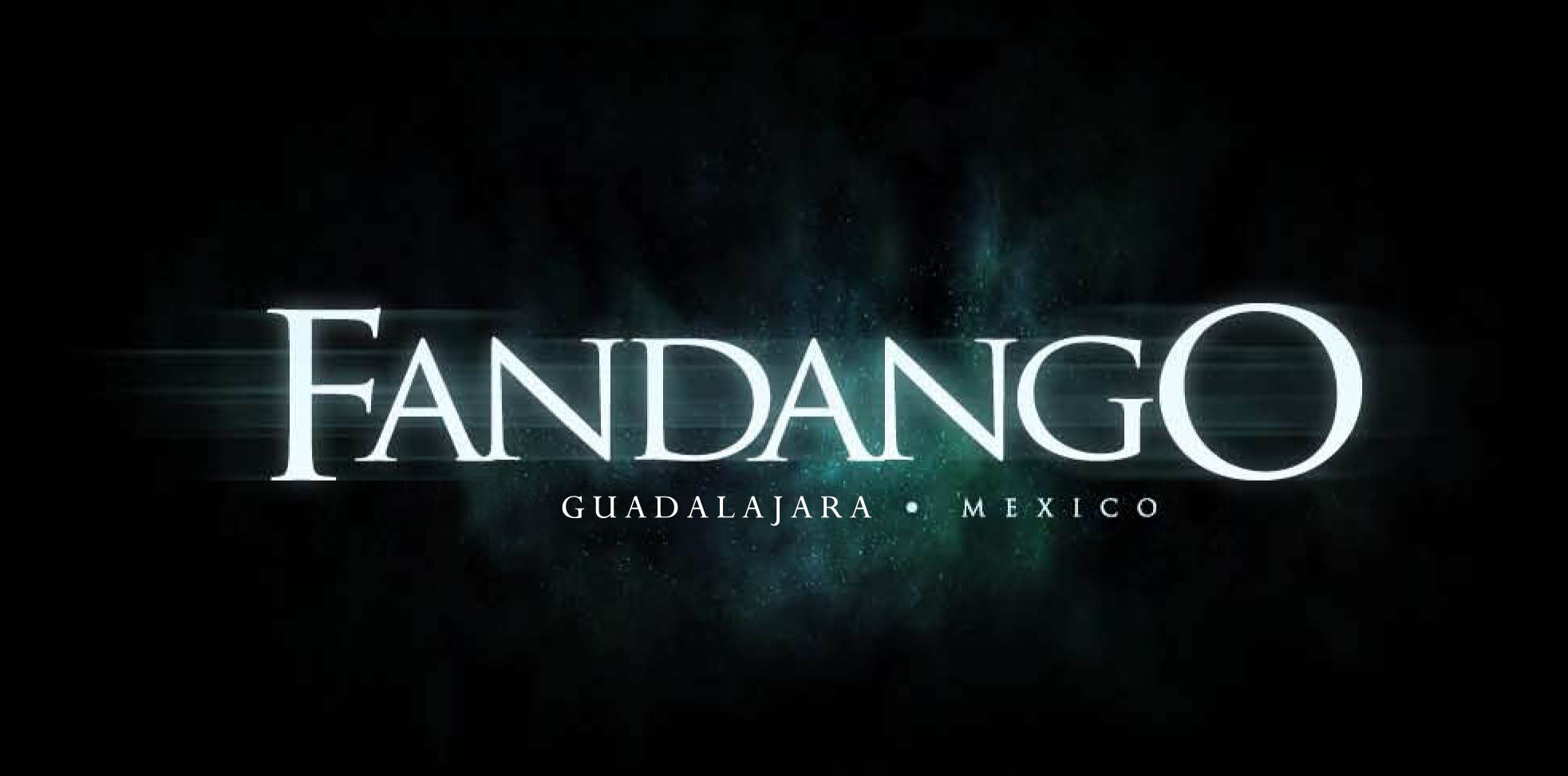 NECESIDADES TECNICAS EN TEATRO
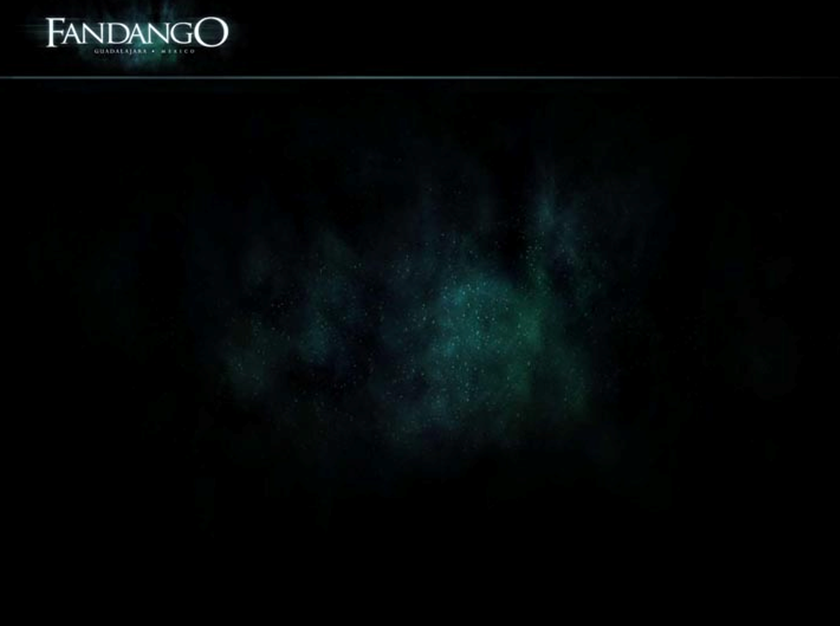 Escenario  de  12mt x 12mt en color negro.
Sobre Escenario  10 mt largo , 2mt de ancho  por 3 mt de alto aforado en negro al fondo para músicos.
Pantalla de leds  de 7 mt ancho por 3 mt de alto.
La pantalla puede ser sustituida por proyección  con un proyector digital mínimo de 12,000 lumenes.
Si se decide proyectar se necesitara pantalla blanca o ciclorama de 12 mt x 12 mt.
Circuito pirotecnia fría.
8 cartuchos Pirotecnia fría por presentación.
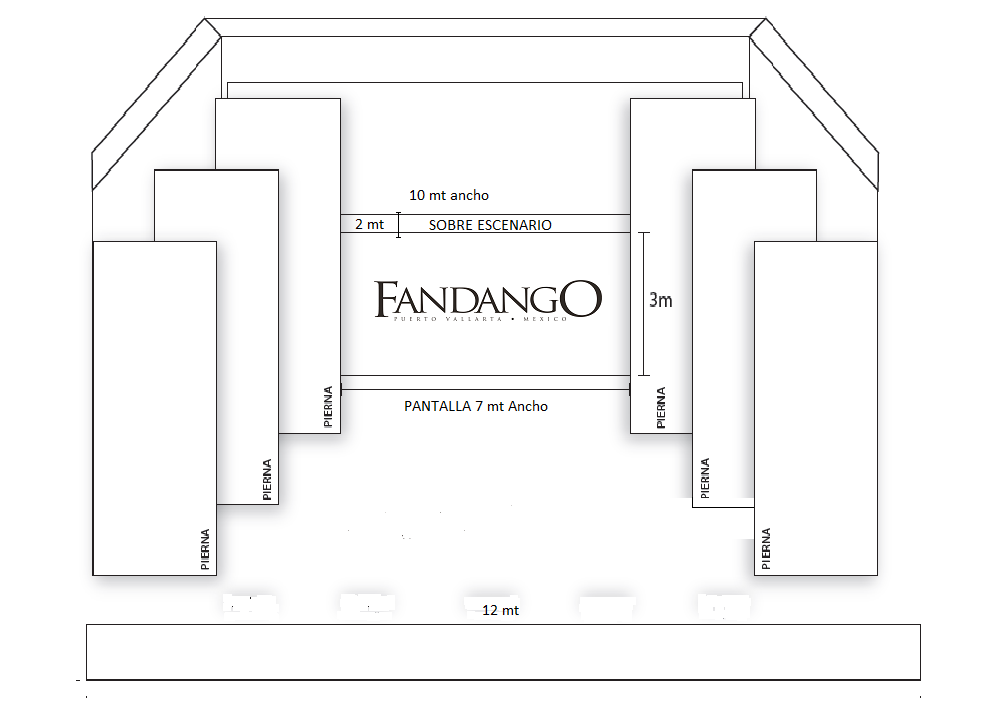 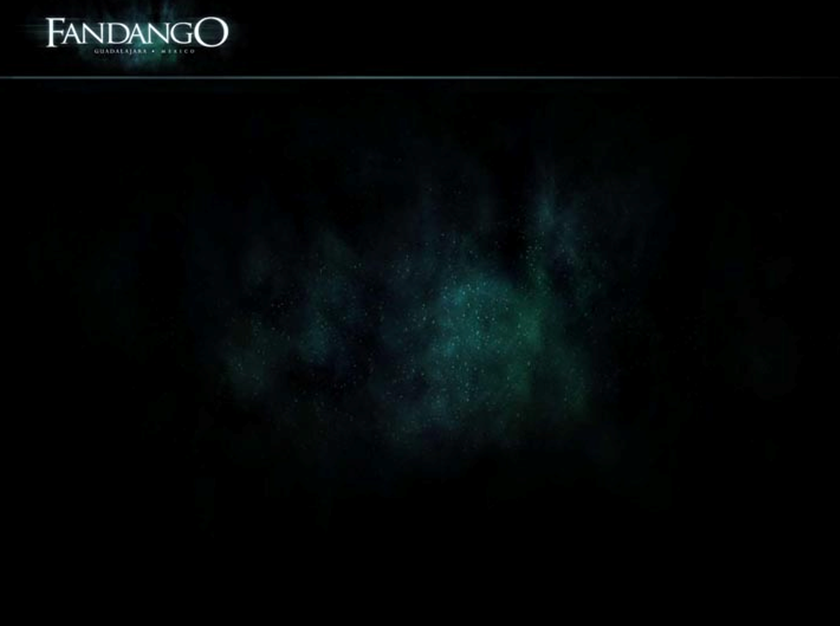 ILUMINACIÓN

8 robot spot 575 w
4 robot wash 575 w
10 leekos
Se trabajara con Luz convencional  del teatro  a visitar ,par  64 o led cambio de color, fresnel, luz negra.
2  maquinas de humo .
2 ventiladores de piso.
1 Consola de iluminación Avolaid Pearl 2010
1 Seguidor 2500 w
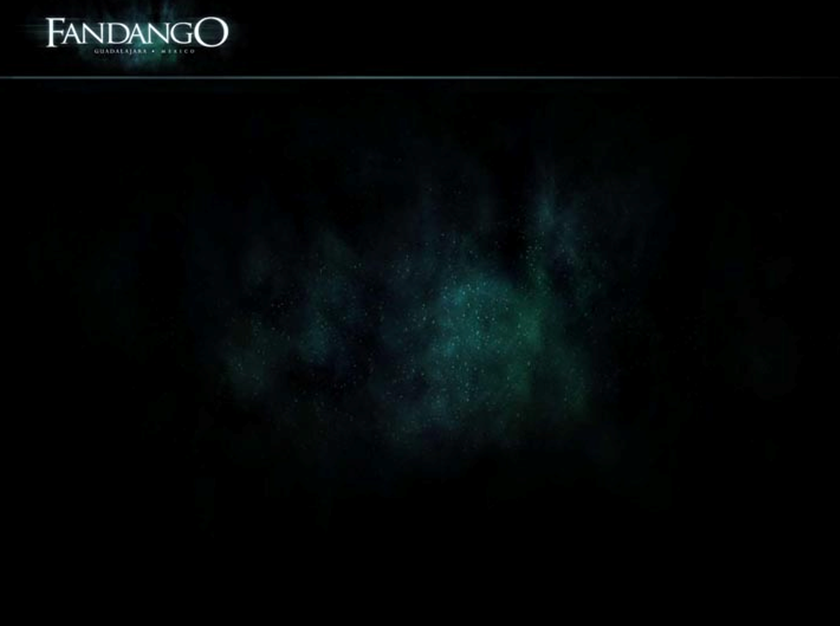 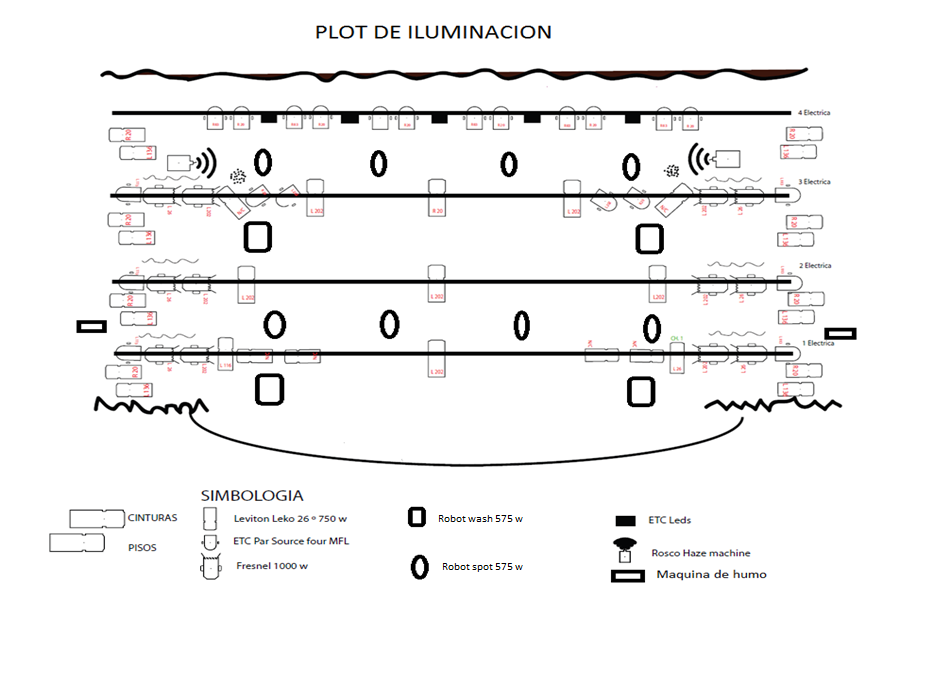 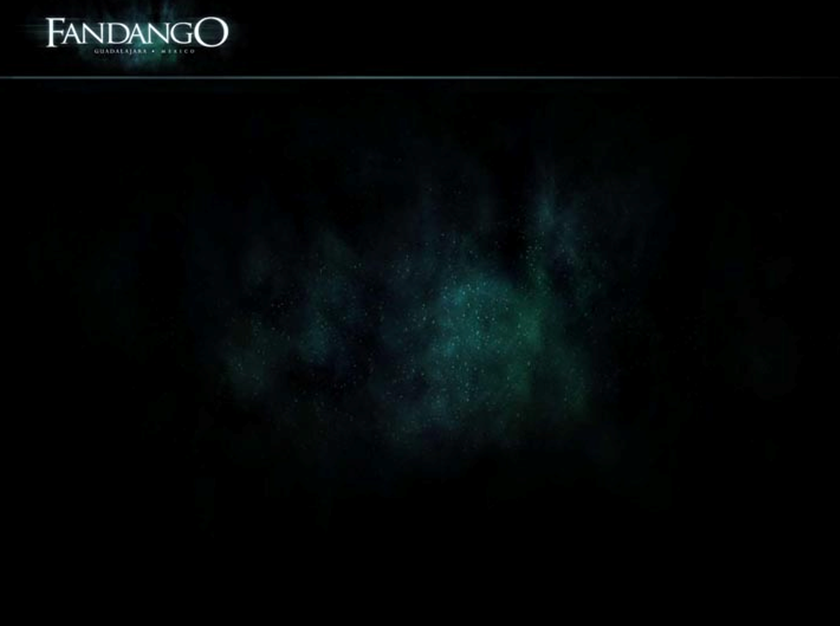 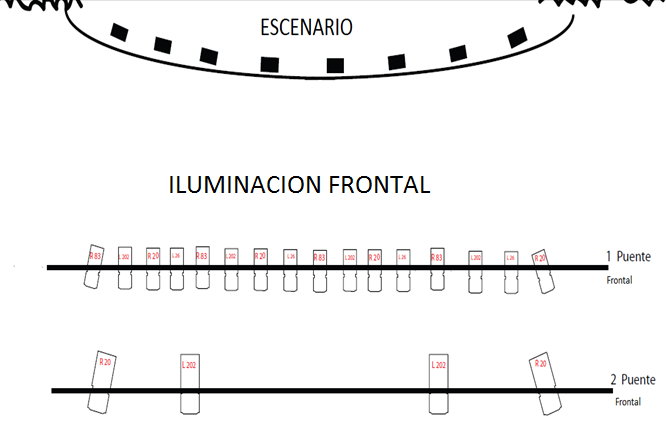 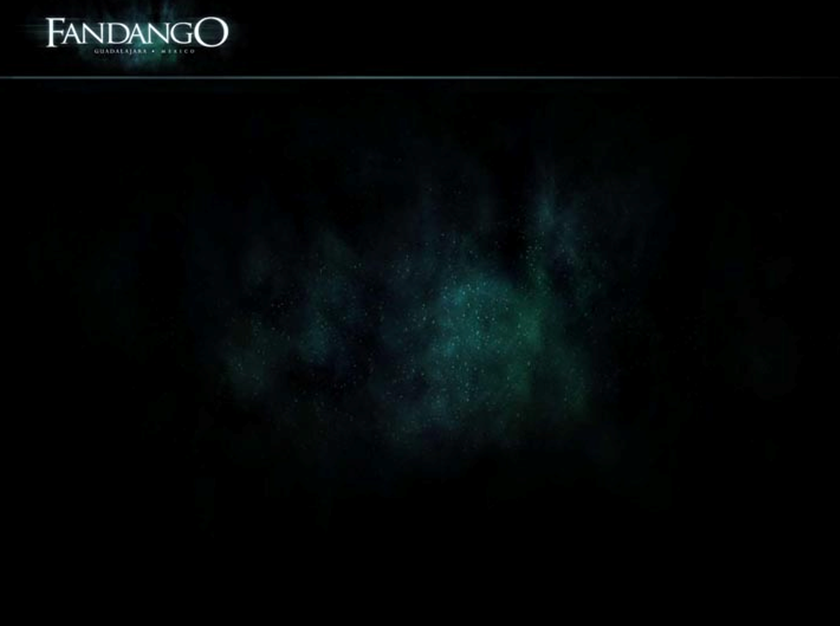 AUDIO
Sistema lineal suficiente para cubrir el recinto.
Consola audio Yamaha M7CL 48 canales
Snake de 24 canales
Set de cables
6 minitores electrovoice o meyer.
Reproductor de CD Y DVD.
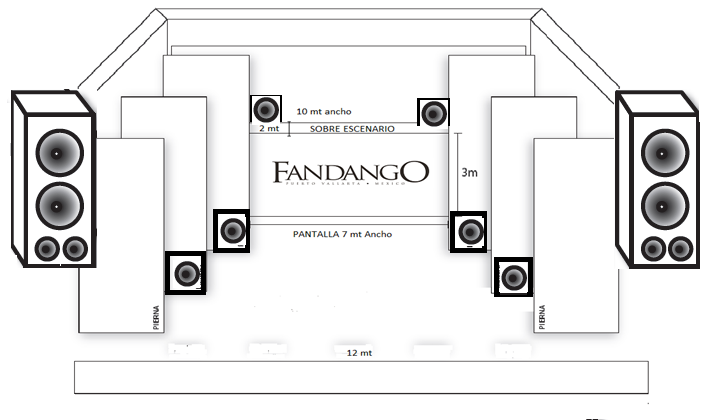 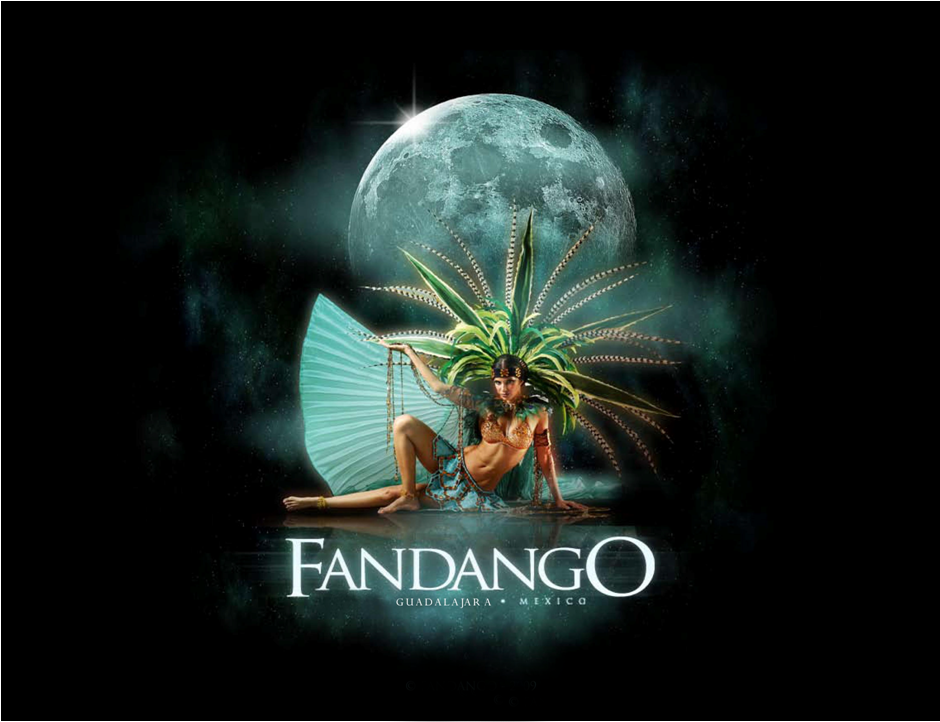 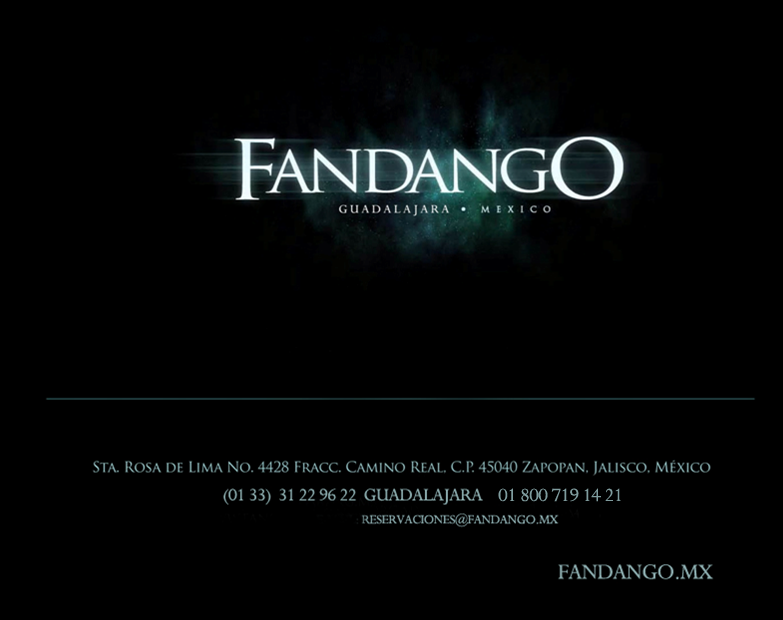